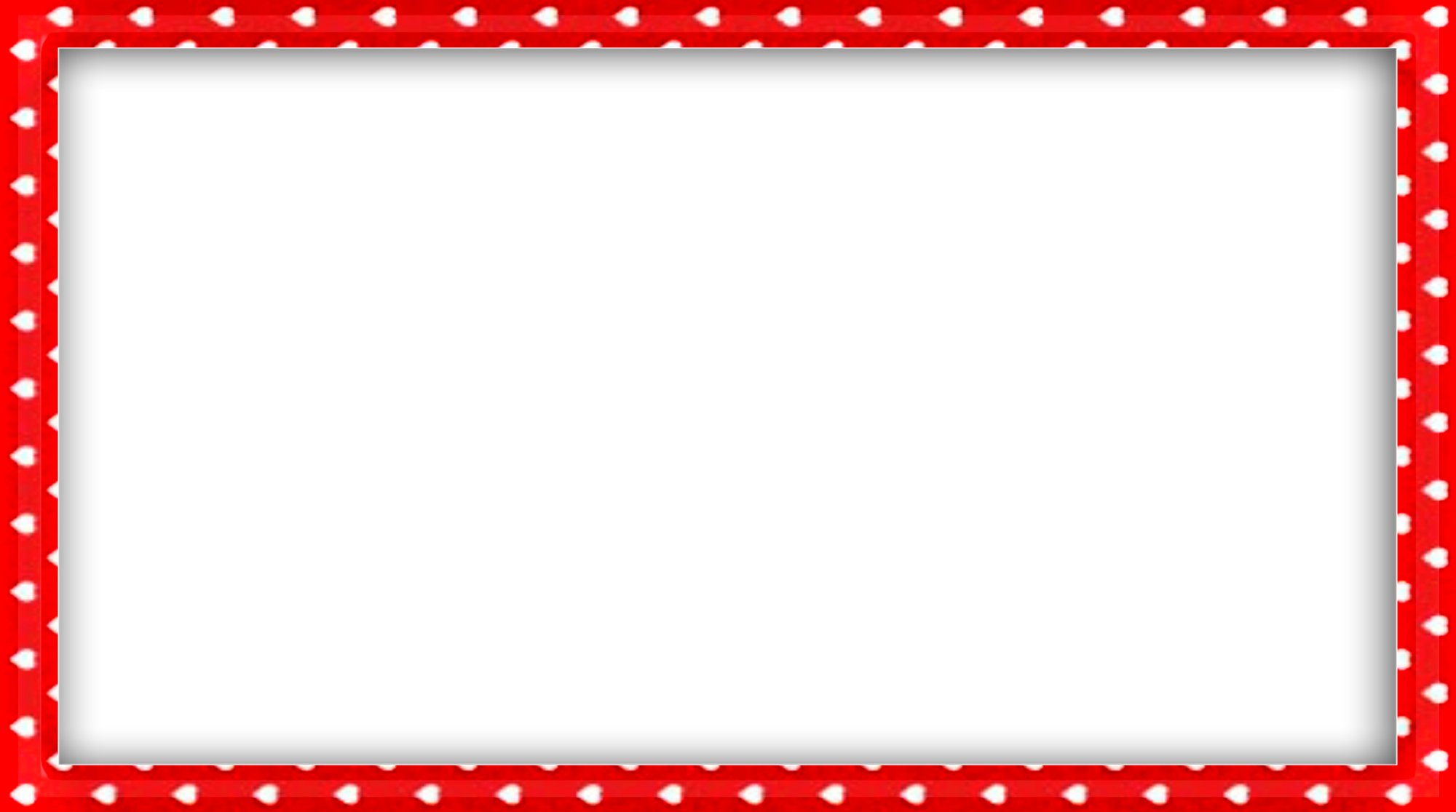 Игры с пальчиками
Ладошку и пальчики можно назвать маленькой моделью детского организма. Пальчиковая гимнастика применяется в целях его оздоровительной профилактики. Ежедневно делая точечный массаж, вы положительно воздействуете на биологически-активные участки нервных корешков. 
Известно, что каждый пальчик отвечает за нормальную работу сосудов и нервных окончаний определенного органа: 
мизинчик – за сердечную деятельность;
 безымянный – за нервную систему и функциональность мочеполовой сферы;
 средний палец – за стимуляцию печеночной деятельности; 
указательный - за функцию пищеварительного тракта; 
большой палец - за активизацию мозговой и легочной деятельности
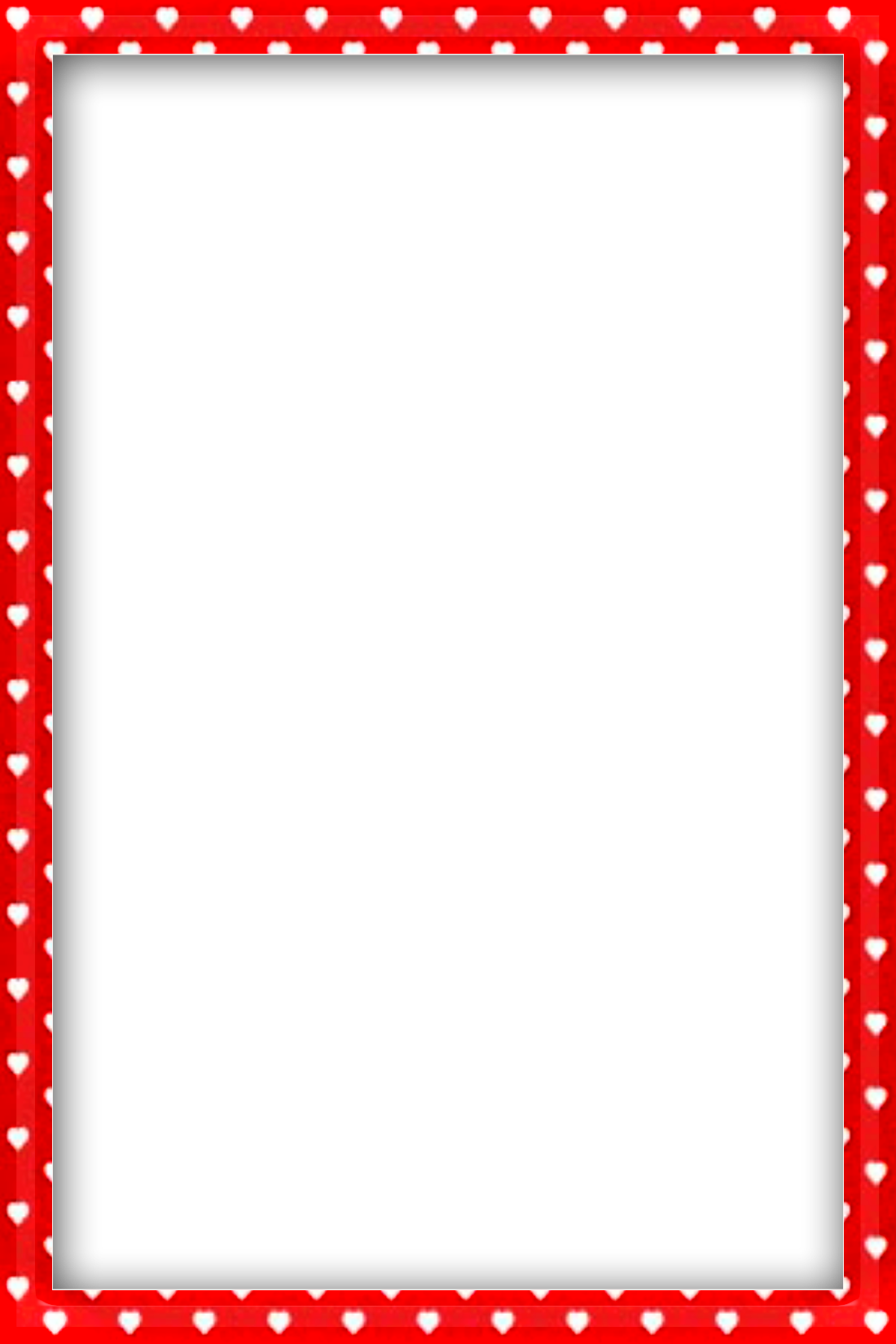 «Посуда»
Из тарелок, как один,       (Ладони вместе перед 
                                            собой «тарелка».)
Суп мы ложками едим.     (Вращательные движения 
                                             рукой с воображаемой ложкой.)
Вилкой кушаем котлеты,  (Указательный и средний 
                                             пальцы выпрямлены, большой 
                                             палец  придерживает  
                                             безымянный и мизинец – 
                                             «держим вилку».)
Ножик режет нам омлеты. «Режем» прямой ладонью взад-
                                              вперёд.)
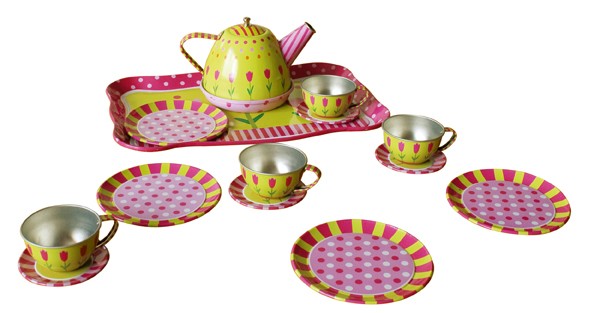 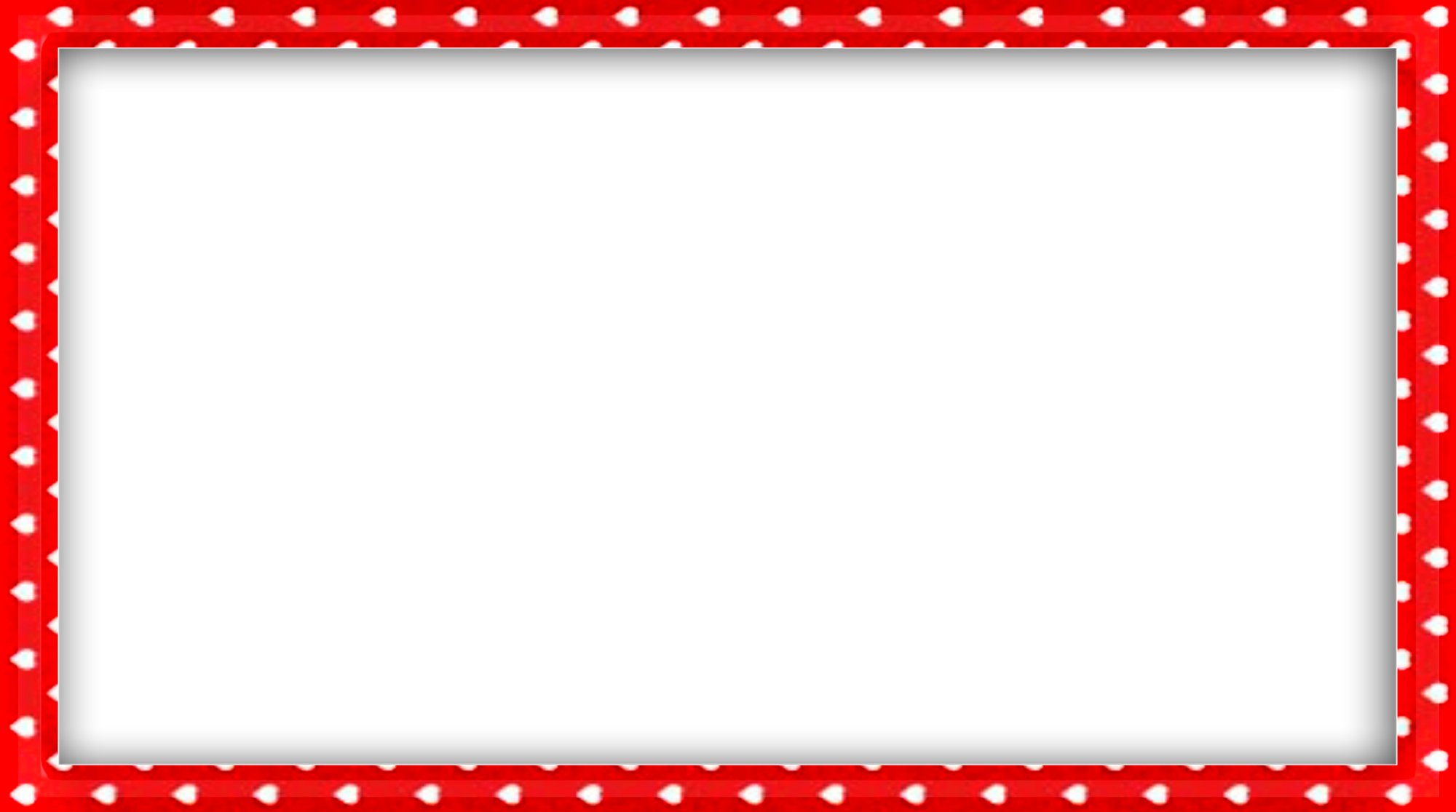 «Обувь»
Обуваем ножки бегать по дорожке. 
 (Двумя пальцами «шагают» по столу.)
Повторяй за мной слова:       
 (Сжимают и разжимают пальцы.)
Ножка – раз, ножка – два!
(Ставят два пальца на стол и поднимают по одному.)
В магазине покупают                      
 (Сжимают и разжимают пальцы.)
И на ножки надевают
Папа, мама, брат и я –                        
 (Загибают пальцы на руках.)
Любит обувь вся семья.                      
(«Шагают» пальцами по столу.)
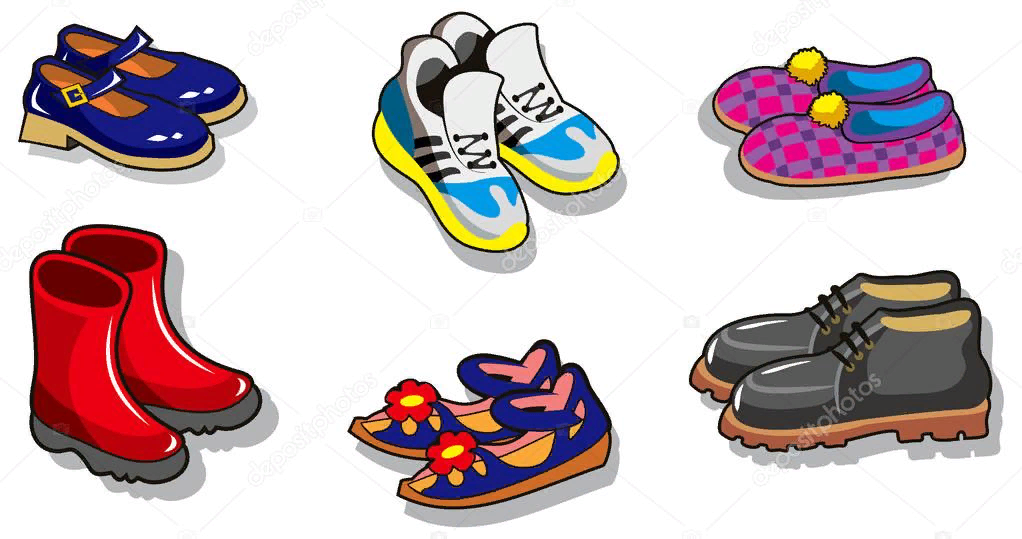 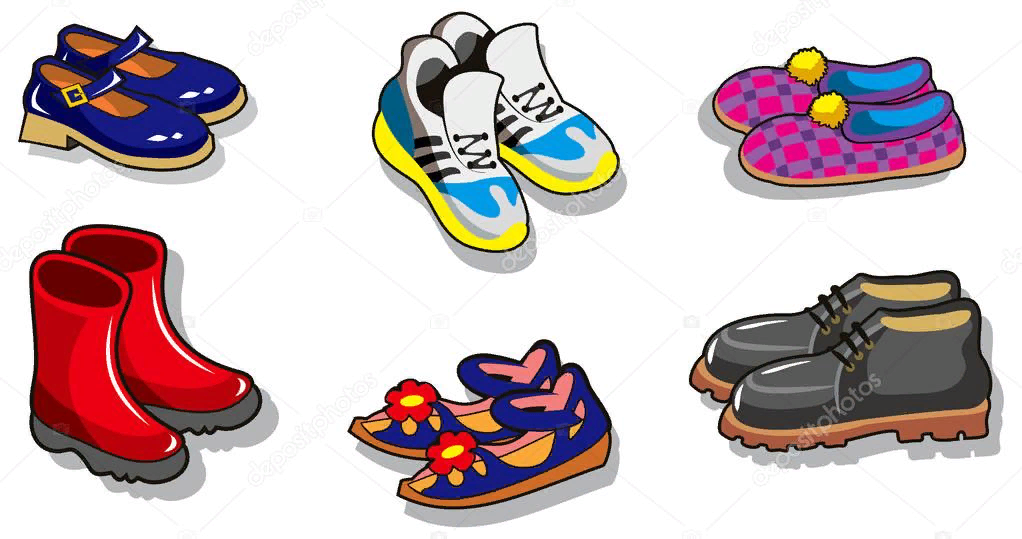 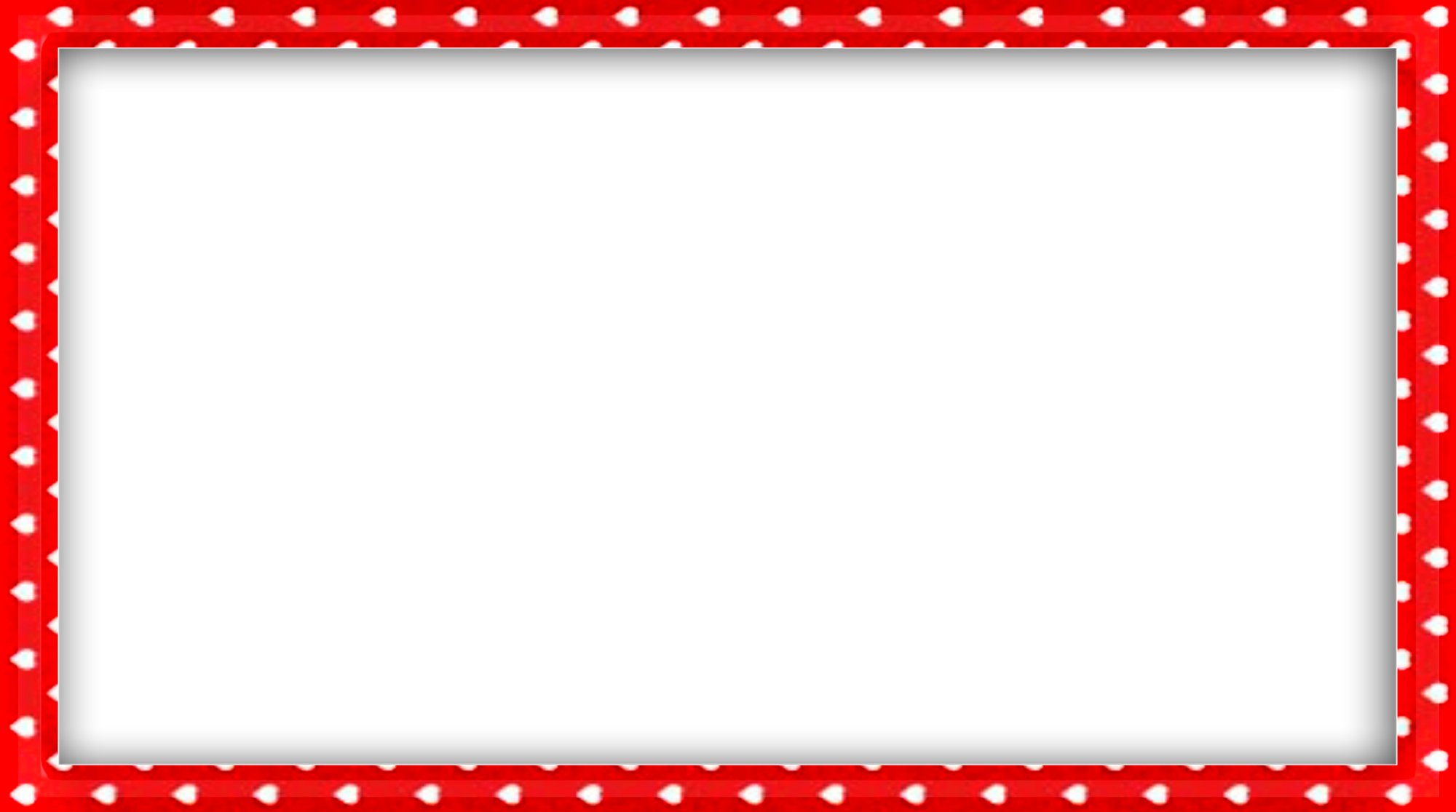 «Зима»

Снег ложится на дома, (Руки разводим в            
                                        стороны, ладонями вниз.)
Улицы и крыши.
                                        (Руки «домиком».)
Тихо к нам идёт зима,     
                                        (Палец к губам.)
                                       «Идём» указательным и           
                                        средним пальцами одной руки.)
Мы её не слышим.        (Рука за ухом.)
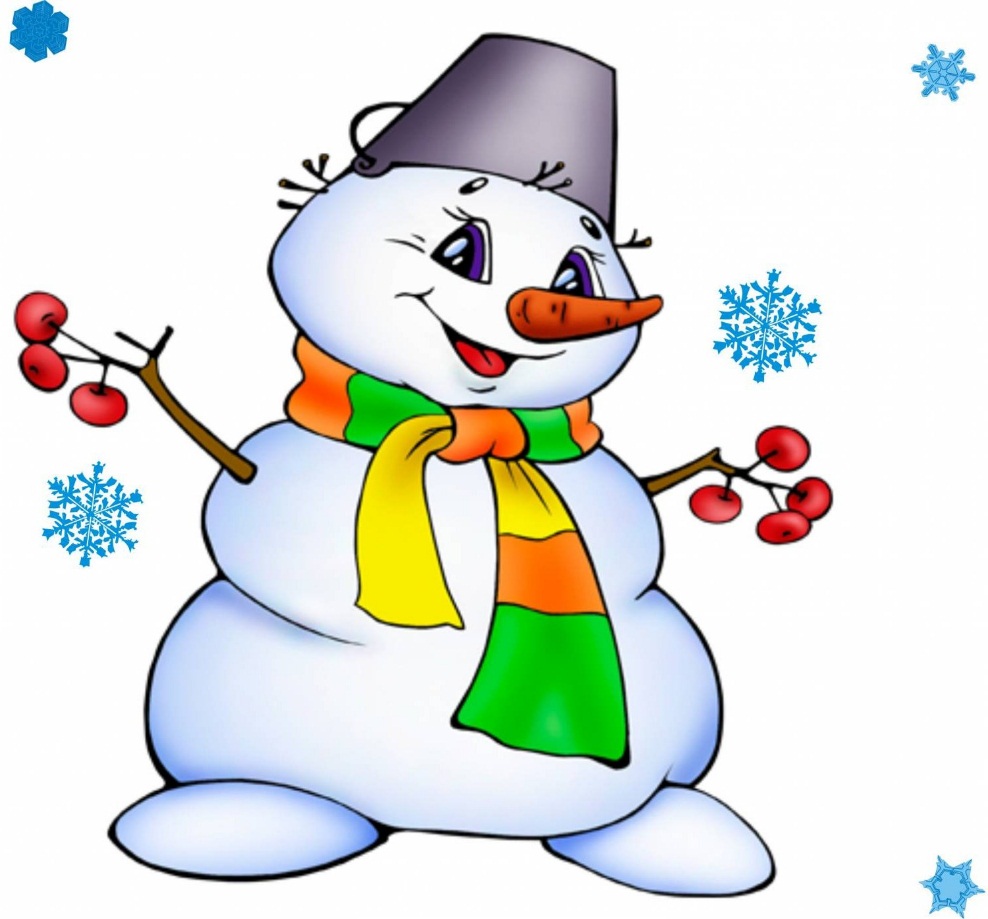